Public Health
Brent Health Matters NHS

Health and Wellbeing events
Pop-up Schedule
January 2025
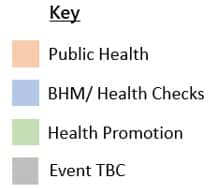 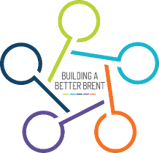 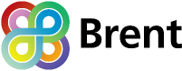 Health Awareness Campaigns: January 2025
Dry January
STI Awareness Day (14 January)
Samaritans Brew Monday (20th January)
Cervical Cancer Prevention Week (20 -26 January)
Great Mental Health Day (31 January)
Brent Health Matters – Health and Wellbeing Events for January 2025
Brent Health Matters – Health and Wellbeing Events for January 2025
Brent Health Matters – Health and Wellbeing Events for January 2025
Brent Health Matters – Health and Wellbeing Events for January 2025